Bienvenueà l’atelier Initiation smartphone
Pour aller plus loin
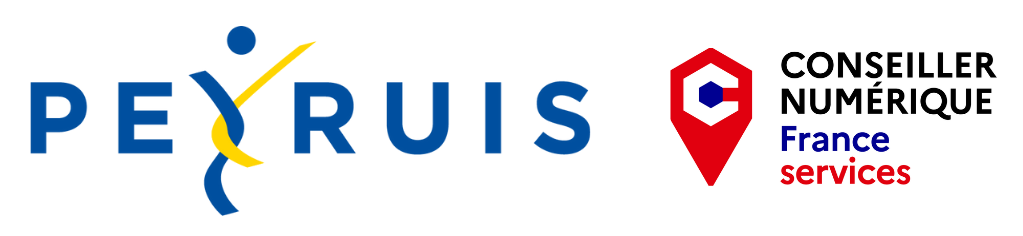 [Speaker Notes: Pendant cet atelier, vous allez découvrir
les conseils les règles de sécurité essentielles, à appliquer quand on utilise Internet. . Êtes-vous prêts]
Tout un programme !
1/ Les notifications et autorisations
2/ La sécurité
3/ Remplir des formulaires, e-démarches
4/ Les mails, le retour | Agenda
5/ Du smartphone à l’ordinateur !
👉
15/02/2023
Smartphone 1/5
2
Tout un programme !
🔍 Zoom sur la semaine dernière ? 

🧐 Le piratage, c’est quoi ?

🔒 La sécurité, on fait comment ?

✔ Créer un mot de passe sécurisé

🧰 Outils pour nous aider
15/02/2023
Sécurité
3
Partons du début !
🧐 Avez-vous des questions sur ce que l’on a vu la semaine dernière ?
15/02/2023
Sécurité
4
Partons du début !
🧐 De quoi avez-vous peur sur internet ?
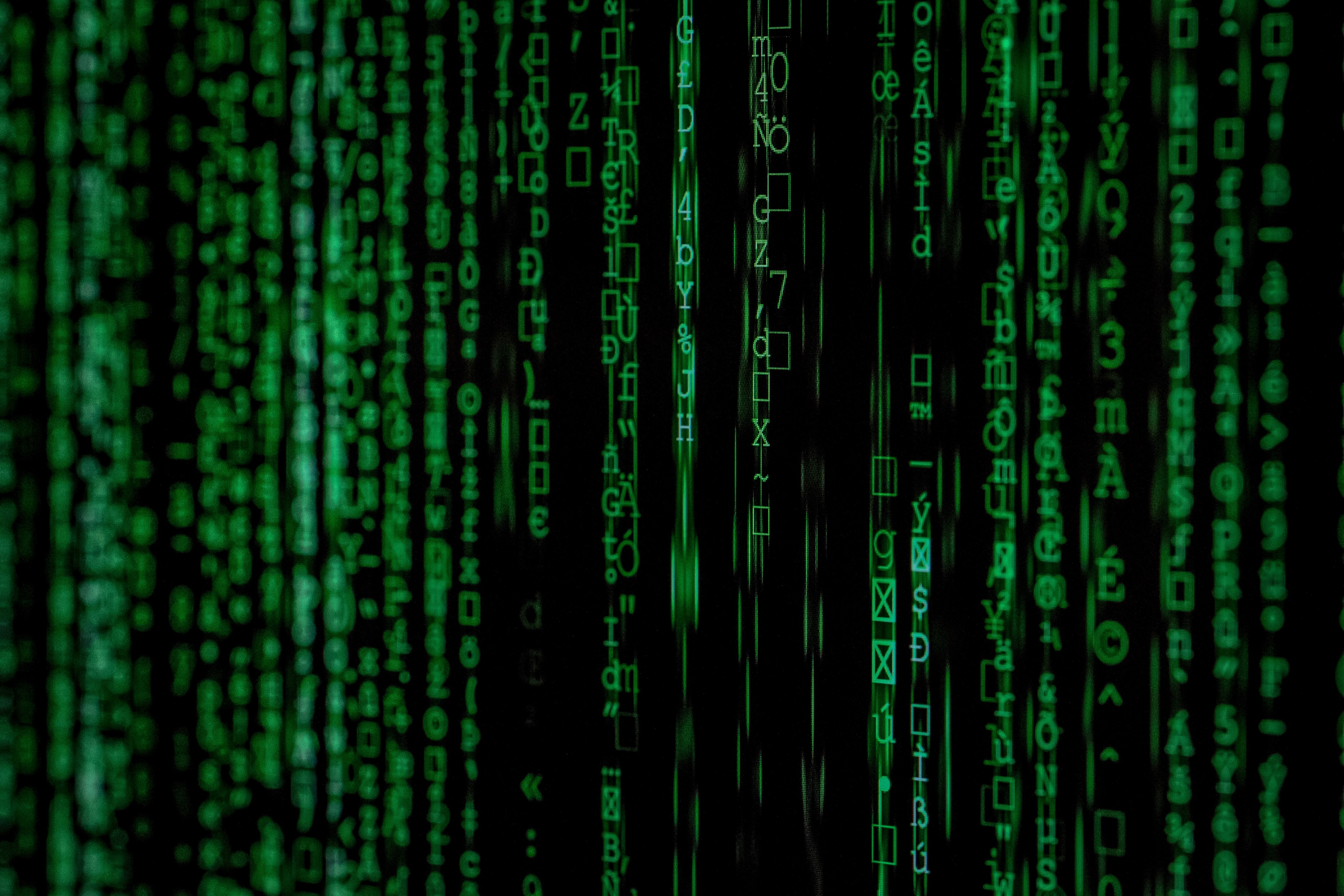 15/02/2023
Sécurité
5
Le piratage informatique c’est quoi ?
15/02/2023
Sécurité
6
Le piratage informatique, c’est quoi ?
15/02/2023
Sécurité
7
[Speaker Notes: La vidéo provient du magazine "Un jour une question", s'adressant habituellement aux enfants.]
Le piratage informatique, c’est quoi ?
🧐 Quels sont les objectifs des pirates informatiques ?

❓ Récupérer des données personnelles (bancaires, identité…)
❓ Espionner (industriel ou étatique)
❓  Faire des blagues
❓ S’enrichir
❓ Démontrer une faille dans le système informatique
15/02/2023
Sécurité
8
Le piratage informatique, c’est quoi ?
🧐 Quels sont les objectifs des pirates informatiques ?

👉 Récupérer des données personnelles (bancaires, identité…)
👉 Espionner (industriel ou étatique)
👉 S’enrichir
👉 Démontrer une faille dans le système informatique
15/02/2023
Sécurité
9
Le piratage informatique, c’est quoi ?
🤔 Le saviez-vous ?
👉 Le contexte de la pandémie a intensifié nos interactions numériques

😯 « 30 milliards de données ont été volées en 2020, soit plus que le total cumulé des 15 dernières années » 

🧐 Parfois, les hackeurs piratent avec éthique. 
Courrier International n°1596 du 3 au 9 juin 2021
15/02/2023
Sécurité
10
[Speaker Notes: C'est à dire pour dénoncer les dérives de la surveillance numérique, défendre la liberté d'information, d'expression ou les atteintes aux libertés fondamentales.]
Le piratage informatique, c’est quoi ?
🧐 A quoi ressemble l’écran d’un pirate informatique ?
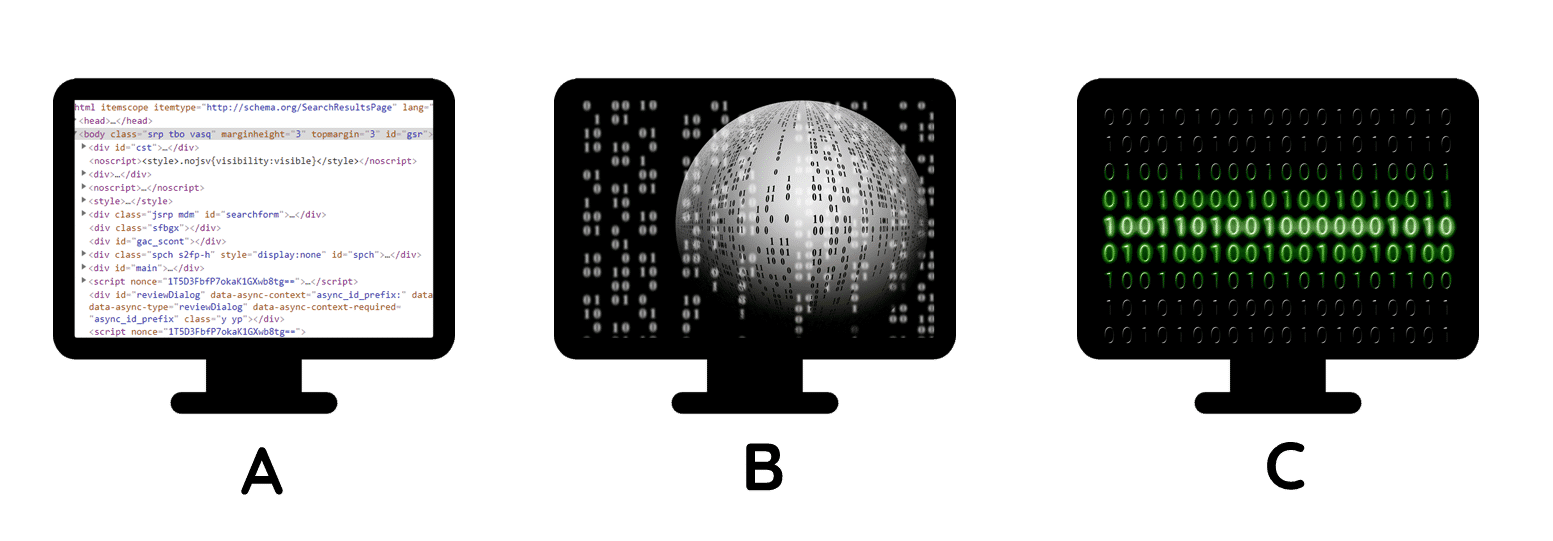 15/02/2023
Sécurité
11
[Speaker Notes: 👉 La plupart du temps, pour pirater un ordinateur, il faut utiliser des lignes de code qui ressemblent à l'image A. Pour détourner le système, il ne suffit pas d'écrire des chiffres 0 et 1 !]
Le piratage informatique, c’est quoi ?
🧐 Quand vous vous faites pirater, que peut-il se passer sur votre ordinateur ?

❓ Il peut exploser
❓ Il peut devenir plus lent
❓  Il peut présenter des dysfonctionnements
❓ L’écran peut se fissurer
15/02/2023
Sécurité
12
Le piratage informatique, c’est quoi ?
🧐 Quand vous vous faites pirater, que peut-il se passer sur votre ordinateur ?

👉 Il peut devenir plus lent
👉  Il peut présenter des dysfonctionnements
15/02/2023
Sécurité
13
[Speaker Notes: Votre ordinateur ne peut ni exploser ni se fissurer ! Par contre, cela peut entraîner des dysfonctionnements : votre ordinateur deviendra plus lent, s'arrêtera tout seul, installera des logiciels que vous n'avez pas demandés...]
Le piratage informatique, c’est quoi ?
💡 Bon à savoir
👉 Le verbe hacker signifie modifier ou améliorer tout et n’importe quoi (logiciel et matériel, informatique ou non)… Pas par nécessité, mais par curiosité.
15/02/2023
Sécurité
14
Quels moyens les pirates utilisent-ils ?
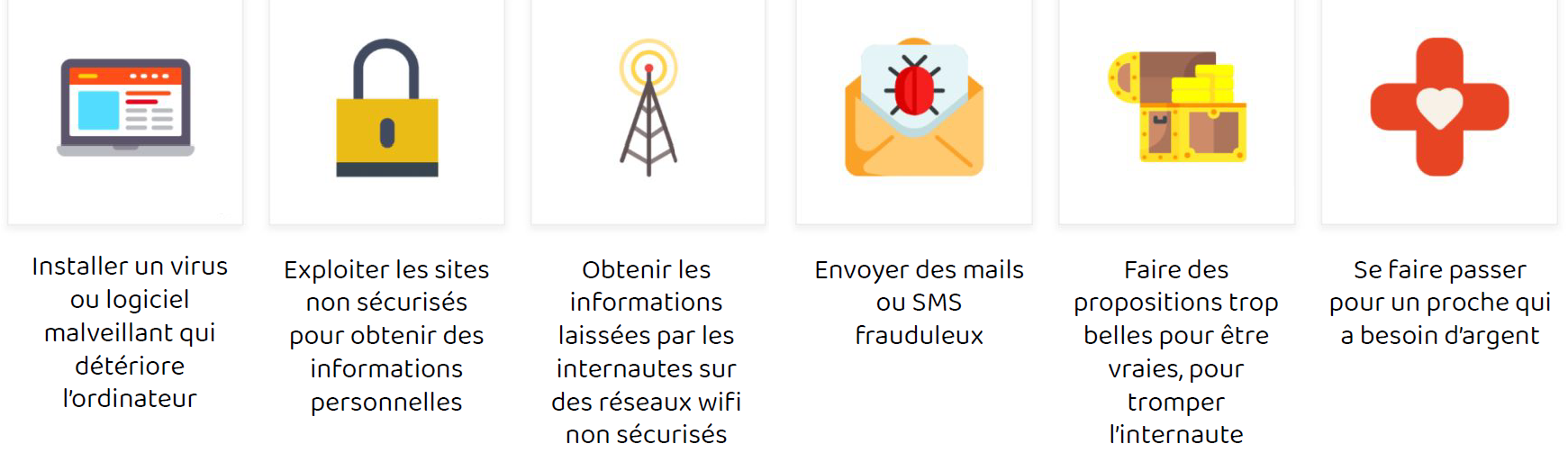 15/02/2023
Sécurité
15
Quels moyens les pirates utilisent-ils ?
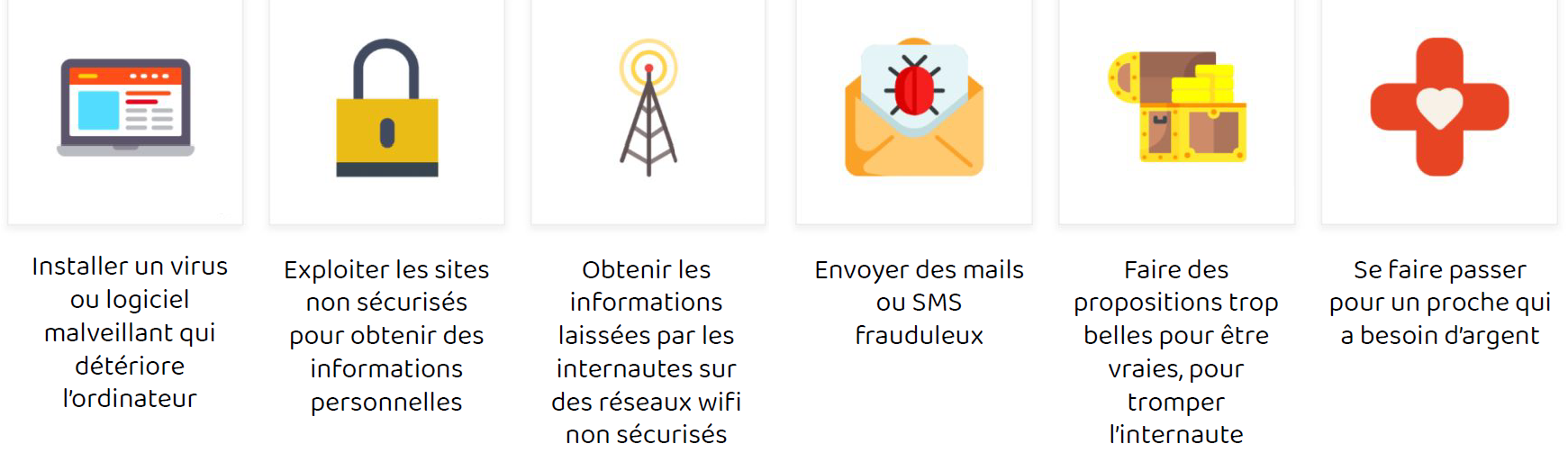 15/02/2023
Sécurité
16
[Speaker Notes: L'absence d'antivirus
Si vous ne protégez pas votre ordinateur ou vos appareils mobiles (smartphones, tablettes ...), les pirates pourront l'infecter avec des logiciels malveillants et des virus. Pour l'éviter, installez un anti-virus et veillez à le mettre à jour régulièrement.]
Quels moyens les pirates utilisent-ils ?
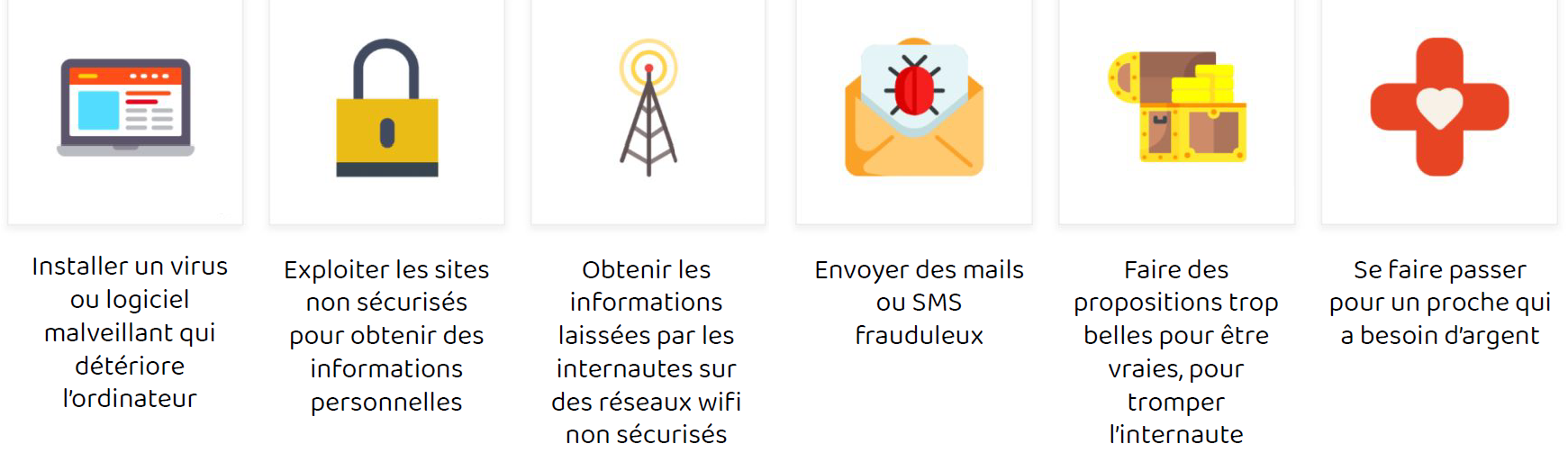 15/02/2023
Sécurité
17
[Speaker Notes: Les sites non sécurisés
Beaucoup de personnes naviguent sur des sites internet non sécurisés, et les pirates en profitent pour obtenir leurs données personnelles !]
Quels moyens les pirates utilisent-ils ?
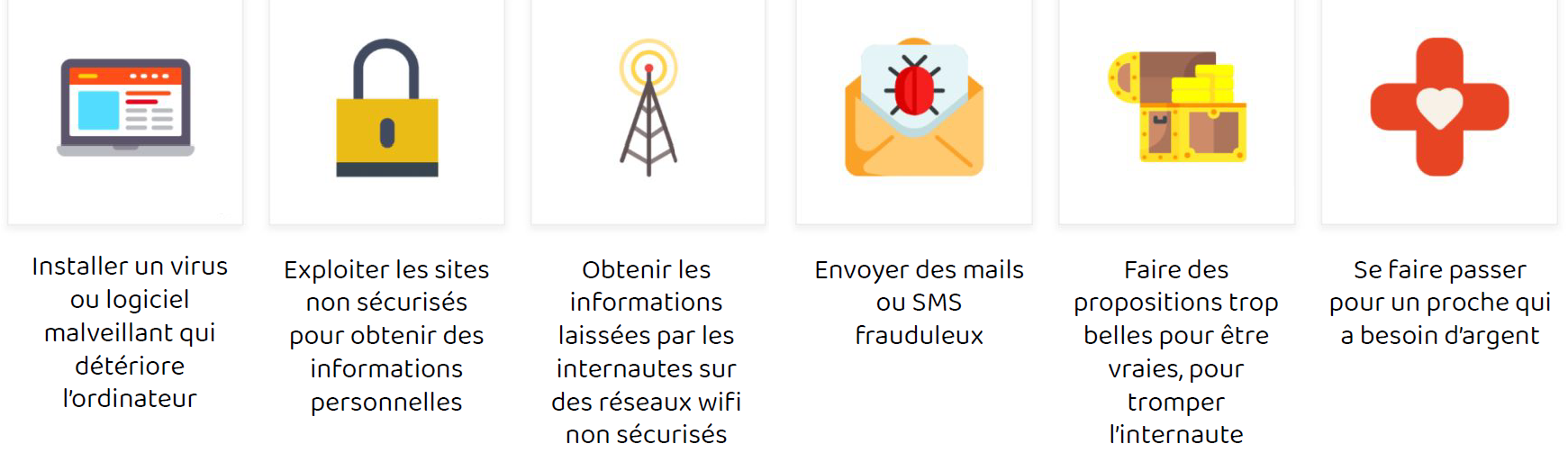 15/02/2023
Sécurité
18
[Speaker Notes: Réseau wifi non sécurisé
Si vous utilisez le réseau wifi public pour réaliser des transactions importantes (par exemple un paiement en ligne), les pirates peuvent plus facilement accéder à vos données. Utilisez plutôt un réseau internet privé et sécurisé.]
Quels moyens les pirates utilisent-ils ?
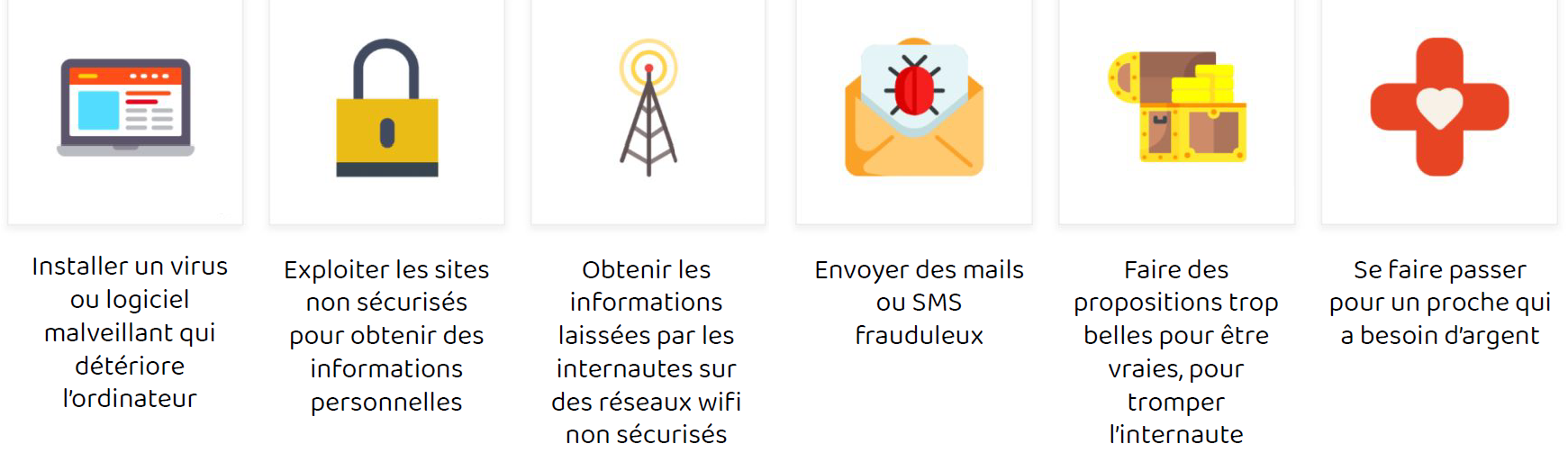 15/02/2023
Sécurité
19
[Speaker Notes: Les mails et les SMSTrès souvent, les pirates utilisent le mail ou le SMS : pour transférer un virus, pour envoyer une arnaque, pour vous inciter à cliquer sur un lien, à donner vos informations personnelles...]
Quels moyens les pirates utilisent-ils ?
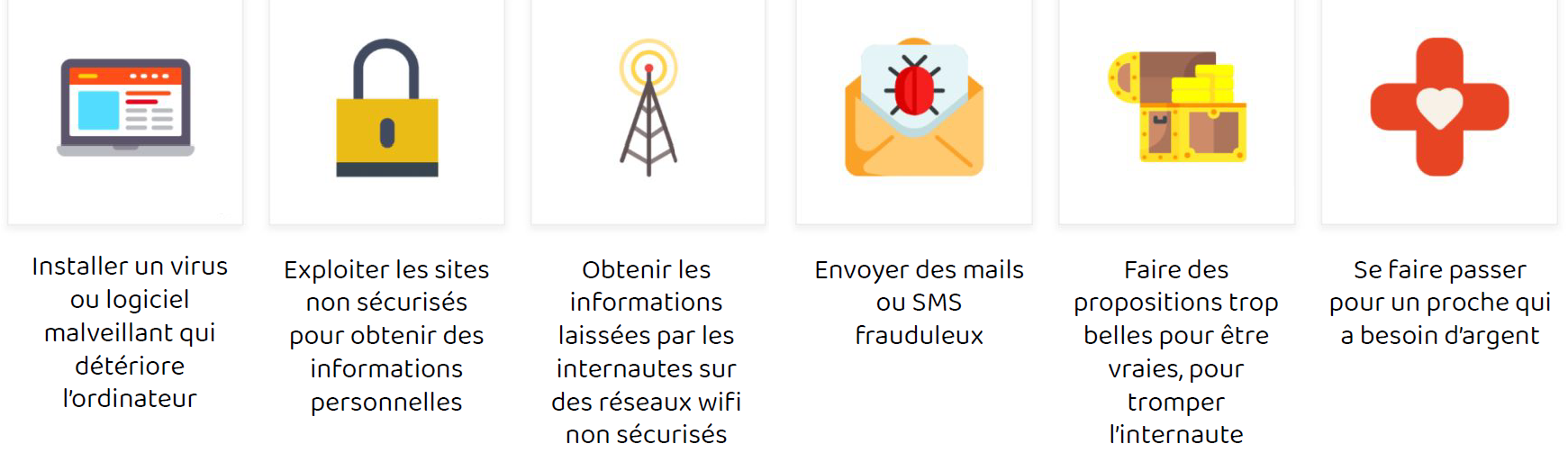 15/02/2023
Sécurité
20
[Speaker Notes: Les fausses promesses
Pour toucher leurs victimes, il arrive que les pirates promettent des choses incroyables : un emploi de rêve, une grosse somme d'argent... Ils essaient de faire croire aux personnes qu'elles font une bonne affaire, alors qu'elles sont en train de se faire pirater !]
Quels moyens les pirates utilisent-ils ?
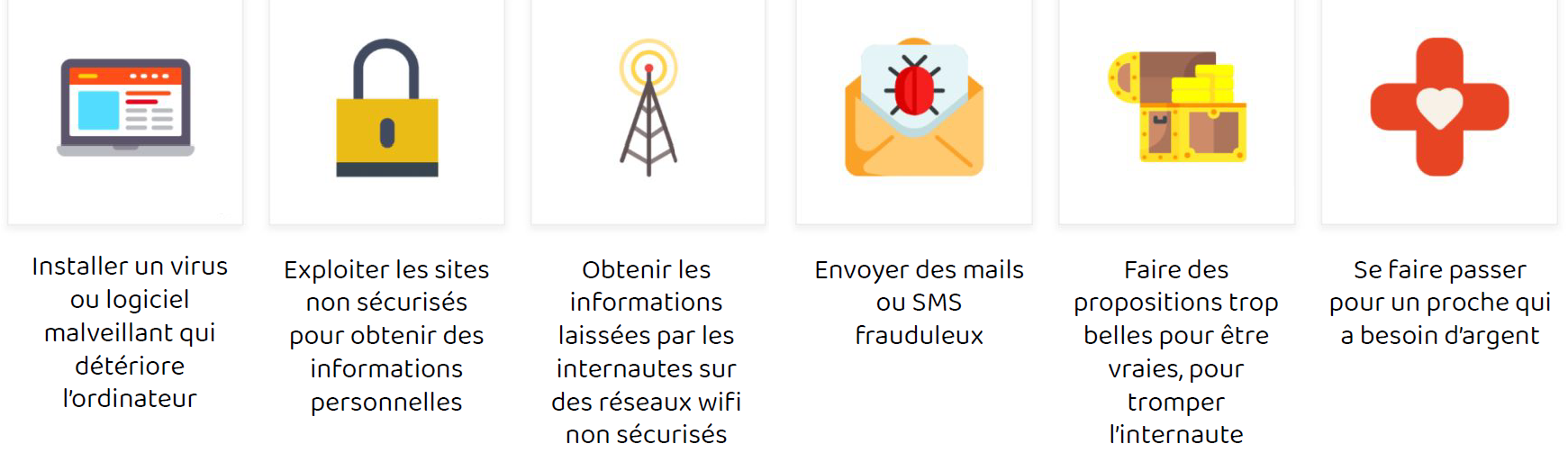 15/02/2023
Sécurité
21
[Speaker Notes: Les sentiments
Les pirates exploitent parfois les sentiments de leurs victimes : par exemple, en se faisant passer pour un ami qui a besoin d'argent.]
La sécurité, on fait comment ?
15/02/2023
Sécurité
22
🔒 La sécurité, on fait comment ?
Si vous vous faites pirater, inutile de taper sur le clavier à toute vitesse, ou de débrancher l'ordinateur ! 
L'attaque a lieu sur le réseau internet, elle se propagera même si vous éteignez l'ordinateur. Le meilleur moyen d'éviter les attaques informatiques est d'appliquer des règles simples de sécurité en ligne
15/02/2023
Sécurité
23
🔒 La sécurité, on fait comment ?
👍 Le bon réflexe !
💡 Installer un antivirus
15/02/2023
Sécurité
24
🔒 La sécurité, on fait comment ?
L’antivirus est l’équivalent de la ceinture de sécurité en voiture.
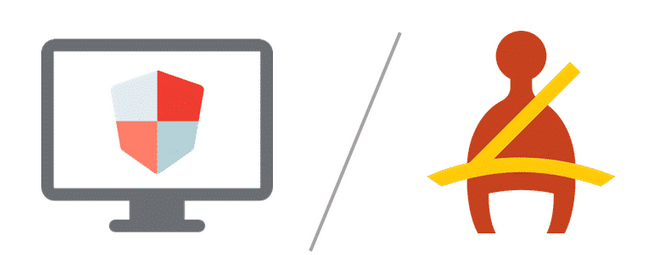 15/02/2023
Sécurité
25
🔒 La sécurité, on fait comment ?
💡 Bon à savoir
La ceinture est obligatoire pour sécuriser ses déplacements en voiture. C'est pareil pour l'antivirus sur ses appareils informatiques.

La ceinture n'est pas suffisante : elle ne permet pas d'éviter tous les accidents. Il faut aussi être prudent sur la route. Avec l'antivirus, c'est la même chose : il faut aussi être vigilant lorsqu'on navigue sur l'internet et repérer soi-même les dangers. 

Une seule ceinture de sécurité par passager. De même, il ne faut installer qu'un seul antivirus pour que celui-ci soit vraiment efficace.
15/02/2023
Sécurité
26
🔒 La sécurité, on fait comment ?
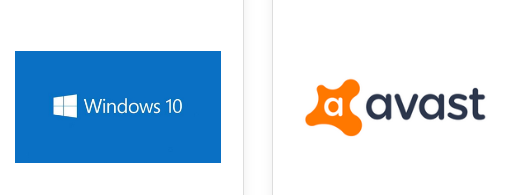 Windows 10 propose un 
antivirus gratuit qui s'appelle Windows Defender. 
Il est automatiquement intégré dans les ordinateurs Windows 10 (et téléchargeable sur Windows 8)
Avast est un antivirus gratuit et fiable.
15/02/2023
Sécurité
27
[Speaker Notes: Antivirus bien mais payant : Eset 

À éviter : 
Symantec
Mc Afee

Ils ne pas efficaces]
🔒 La sécurité, on fait comment ?
💡 Bon à savoir
Dès que vos logiciels vous recommandent une mise à jour, faites-la (à partir du site officiel du logiciel) : ces mises à jour ont pour objectif de corriger les failles de sécurité. Si tous vos programmes sont à jour, les pirates auront plus de difficulté à vous attaquer. Certains logiciels se mettent à jour automatiquement. C'est le cas de l'antivirus gratuit Windows Defender.
15/02/2023
Sécurité
28
[Speaker Notes: Antivirus bien mais payant : Eset 

À éviter : 
Symantec
Mc Afee

Ils ne pas efficaces]
🔒 La sécurité, on fait comment ?
👍 Le bon réflexe !
💡 Naviguer sur des sites fiables 
et privilégier les réseaux wifi sécurisés
15/02/2023
Sécurité
29
🔒 La sécurité, on fait comment ?
Le « .gouv.fr »
Le « https:// »
Le cadenas
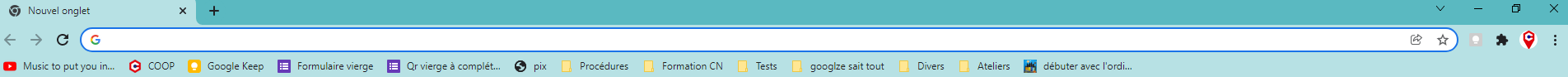 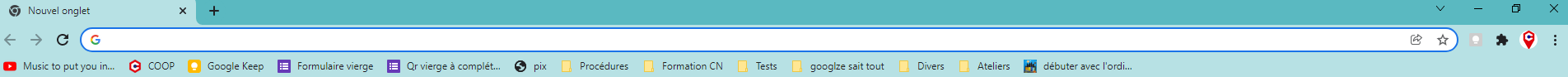 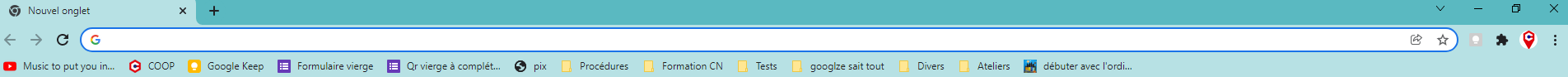 🔒    https://ants.gouv.fr
💡 N'utilisez pas de réseau wifi public pour réaliser des transactions bancaires
15/02/2023
Sécurité
30
[Speaker Notes: sachez que HTTP est l’abréviation d’  « HyperText Transfer Protocol » (littéralement « protocole de transfert hypertexte »). Le S de HTTPS ajoute « Secure » (« Hypertext Transfer Protocol Secure », soit « protocole de transfert hypertexte sécurisé »)]
🔒 La sécurité, on fait comment ?
👍 Le bon réflexe !
💡 Ne pas répondre aux mails suspicieux
15/02/2023
Sécurité
31
🔒 La sécurité, on fait comment ?
Les tentatives de « Phishing » ou « Hameçonnage »

C’est une technique utilisée par les pirates, qui consiste à se faire passer pour une entreprise ou une organisation de confiance pour soutirer les informations personnelles de l'utilisateur, notamment les données bancaires.
15/02/2023
Sécurité
32
🔒 La sécurité, on fait comment ?
👍 Le bon réflexe !
👉 Regardez l'adresse mail de l'expéditeur : est-elle fiable ? Si une entreprise ou une organisation vous envoie un mail finissant par gmail, outlook, laposte, etc, alors ce mail est suspect.
15/02/2023
Sécurité
33
🔒 La sécurité, on fait comment ?
👍 Le bon réflexe !
👉 Repérez s'il y a des fautes d'orthographe
15/02/2023
Sécurité
34
🔒 La sécurité, on fait comment ?
👍 Le bon réflexe !
👉 Regardez si le message est personnalisé : la plupart du temps, les messages envoyés par les pirates ne mentionnent ni votre nom ni votre prénom.
15/02/2023
Sécurité
35
🔒 La sécurité, on fait comment ?
👍 Le bon réflexe !
👉 Si on vous demande des informations personnelles ou de l'argent, méfiez-vous
15/02/2023
Sécurité
36
[Speaker Notes: On ne vous demandera jamais aucune mot de passe, informations bancaires par mail]
🔒 La sécurité, on fait comment ?
👍 Le bon réflexe !
👉 Si l'offre est trop belle pour être vraie, c'est peut-être une arnaque.
15/02/2023
Sécurité
37
🔒 La sécurité, on fait comment ?
💡 Quand vous recevez un mail malveillant, vous pouvez le signaler comme "SPAM" 

✔ La catégorie SPAM correspond aux mails indésirables. Vous pouvez porter plainte ou recenser un comportement malveillant en allant sur

les sites www.cybermalveillance.gouv.fr
www.internet-signalement.gouv.fr 
ou sur  www.33700.fr (stop aux spams)
15/02/2023
Sécurité
38
[Speaker Notes: www.internet-signalement.gouv.fr 
www.33700.fr]
🔒 La sécurité, on fait comment ?
👍 Le bon réflexe !
💡 Protéger ses données personnelles en ne les partageant pas
15/02/2023
Sécurité
39
[Speaker Notes: On ne vous demandera jamais aucune mot de passe, informations bancaires par mail]
🔒 La sécurité, on fait comment ?
👍 Le bon réflexe !
💡 Faire des sauvegardes régulières de vos fichiers personnels, par exemple sur un disque dur externe ou un service de stockage en ligne
15/02/2023
Sécurité
40
[Speaker Notes: Cela vous protégera des « ransomware » : virus qui récupèrent vos fichiers personnels (photo) et vous demandet de payer pour les récupérer
- Même en payant ils ne les rendent pas toujours…]
🔒 La sécurité, on fait comment ?
👍 Le bon réflexe !
💡 Avoir des mots de passe sécurisés
15/02/2023
Sécurité
41
[Speaker Notes: Unmotdepasseestcommeuneclé,quisécurisevosespacespersonnelssurinternet.Ilestdoncpersonneletconfidentiel!]
👍 Créer des mots de passe sécurisés
🧐 C’est quoi ?

👉 Il est long : au moins 8 caractères

👉  Il ne présente pas de lien avec ma vie personnelle (date de naissance, famille...)

👉  Il est composé de chiffres, lettres et caractères spéciaux

👉  Il est unique : je ne l'utilise que pour un seul site internet
💡 En 2017, les mots de passe les plus piratés dans le monde étaient : 1234, 123456, password (motdepasse), welcome (bienvenue), football...
15/02/2023
Sécurité
42
👍 Créer des mots de passe sécurisés
🧐 Mon mot de passe est-il sécurisé ?
👉 https://www.security.org/how-secure-is-my-password/
bit.ly/mdpsecu
💡 Ce site vous permettra de savoir en combien de temps un pirate mettra à trouver votre mot de passe !
15/02/2023
Sécurité
43
👍 Créer des mots de passe sécurisés
TECHNIQUE 1 : Les mots au hasard

    👉 Assembler deux ou trois mots sans rapport les uns avec les autres

    👉 Mettre la première lettre de chaque mot en majuscule

    👉 Séparer les mots d'un caractère spécial

    👉 Ajouter un chiffre
bicyclette lionceau
Bicyclette lionceau
Bicyclette?lionceau
Bicyclette?lionceau4
15/02/2023
Sécurité
44
👍 Créer des mots de passe sécurisés
TECHNIQUE 2 : La phrase

    Utilisez une phrase, paroles de chanson, vers de poème… dans lequel vous introduirez des chiffres et caractères spéciaux.

(Vous pouvez également ne conserver que la première lettre de chaque mot)
J’ai deux fleurs préférées : les Roses et les Marguerites
Ja2fp:lRelM
15/02/2023
Sécurité
45
👍 Créer des mots de passe sécurisés
💡 Pour créer plusieurs mots de passe sécurisés et faciles à retenir :

👉 Gardez le même mot de passe, composé de chiffres, lettres et caractères spéciaux

👉 Ajoutez les premières lettres du service sur lequel vous vous trouvez
Sur le bon coin 👉 Ja2fp:lRelMlec
Ja2fp:lRelM
Sur Gmail 👉 Ja2fp:lRelMgm
15/02/2023
Sécurité
46
👍 Créer des mots de passe sécurisés
👍 Le bon réflexe !
✔ Vos mots de passe sont confidentiels ne les donnez à personne

✔ Évitez d’écrire vos mots de passe sur papier

✔ Quand vous créez une adresse mail, 
pensez aussi à renseigner votre numéro de téléphone 
cela vous permettra de récupérer votre mot de passe si vous l’oubliez
15/02/2023
Sécurité
47
👍 Créer des mots de passe sécurisés
👍 Le bon réflexe !
💡 Vous pouvez modifier vos mots de passe à tout moment.

👉 Rendez-vous dans les paramètres de votre compte

👉 Trouvez la partie sur la sécurité
15/02/2023
Sécurité
48
👍 Créer des mots de passe sécurisés
👍 Le bon réflexe !
Pour changer votre mot de passe, vous aurez besoin d’avoir le mot de passe actuel

Quand vous l’avez rentré, vous pouvez en choisir un nouveau
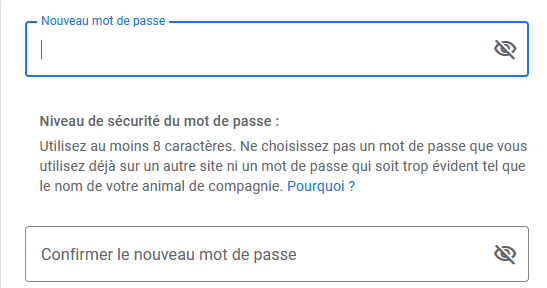 15/02/2023
Sécurité
49
👍 Créer des mots de passe sécurisés
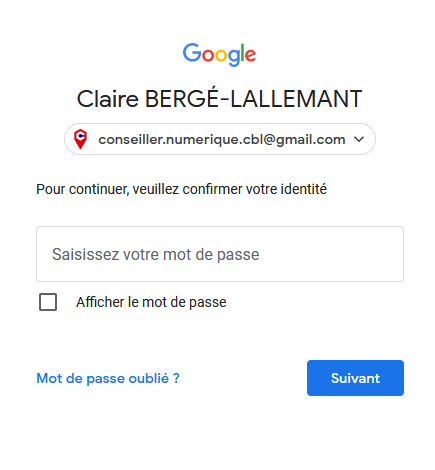 👍 Le bon réflexe !
Si vous avez oublié votre mot de passe, vous pouvez cliquer sur Mot de passe oublié. 

Vous pourrez suivre la procédure de Récupération de votre mot de passe (en général via votre adresse mail ou votre téléphone)
❗ Si vous changez le mot de passe, vous devrez le modifier de tous les appareils où il avait été enregistré (et se remplissait automatiquement)
15/02/2023
Sécurité
50
🧰 Des outils pour vous aider
💡 Bon à savoir !
💡  Il existe des coffres forts numériques (en ligne) qui peuvent vous permettre de stocker vos différents mots de passe de manière sécurisée.
✔ Keepass
✔ Bitwarden
✔ 1Password
✔ Dashlane
15/02/2023
Sécurité
51
👍 Les bons réflexes à adopter sur internet
👍 Le bon réflexe !
💡 Se déconnecter de ses comptes en ligne si on utilise un ordinateur public
15/02/2023
Sécurité
52
[Speaker Notes: sachez que HTTP est l’abréviation d’  « HyperText Transfer Protocol » (littéralement « protocole de transfert hypertexte »). Le S de HTTPS ajoute « Secure » (« Hypertext Transfer Protocol Secure », soit « protocole de transfert hypertexte sécurisé »)]
Synthèse
🤔 Avez-vous des questions ?
15/02/2023
Sécurité
53
MERCI
Et à très bientôt !
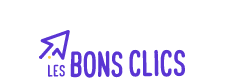 Cet atelier est inspiré de la formation proposée par WeTechCare sur
15/02/2023
Sécurité
54